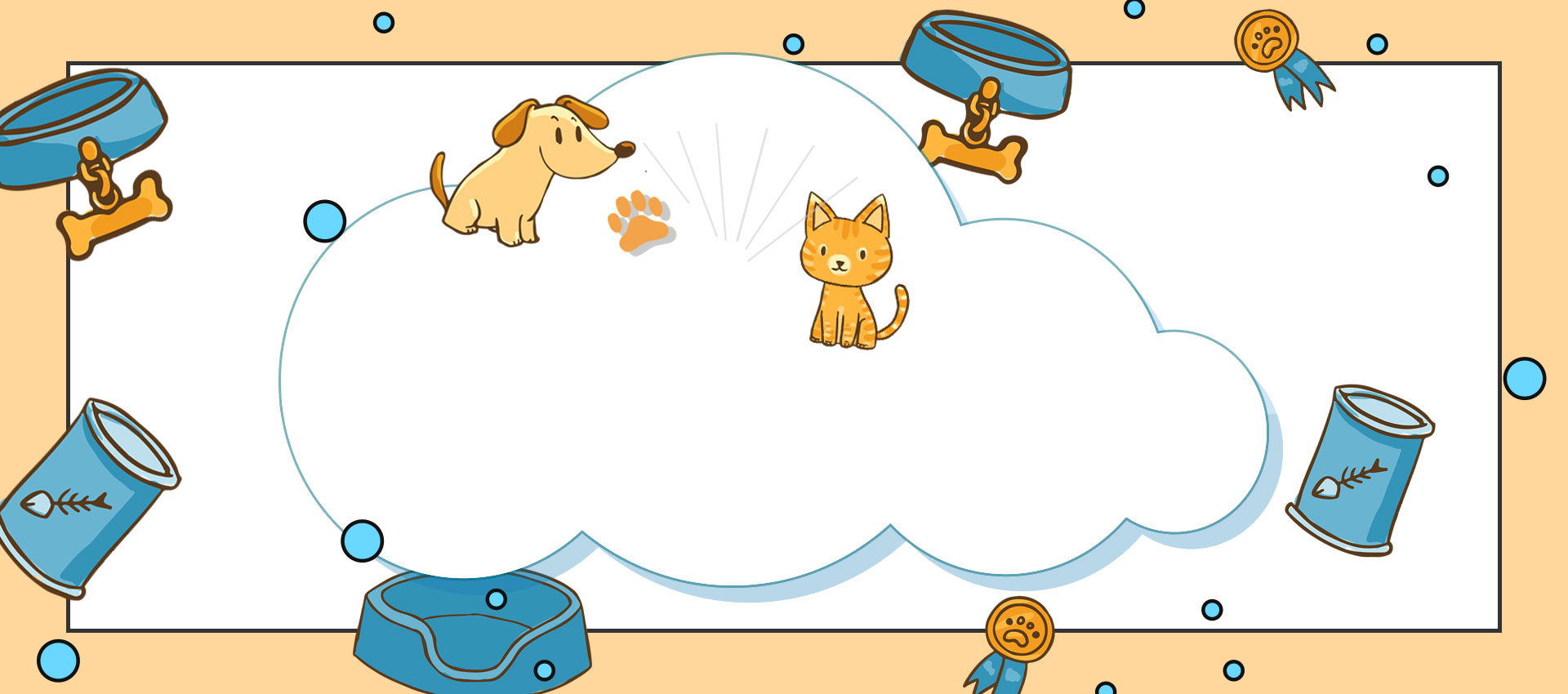 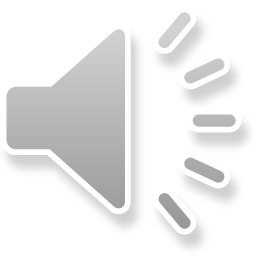 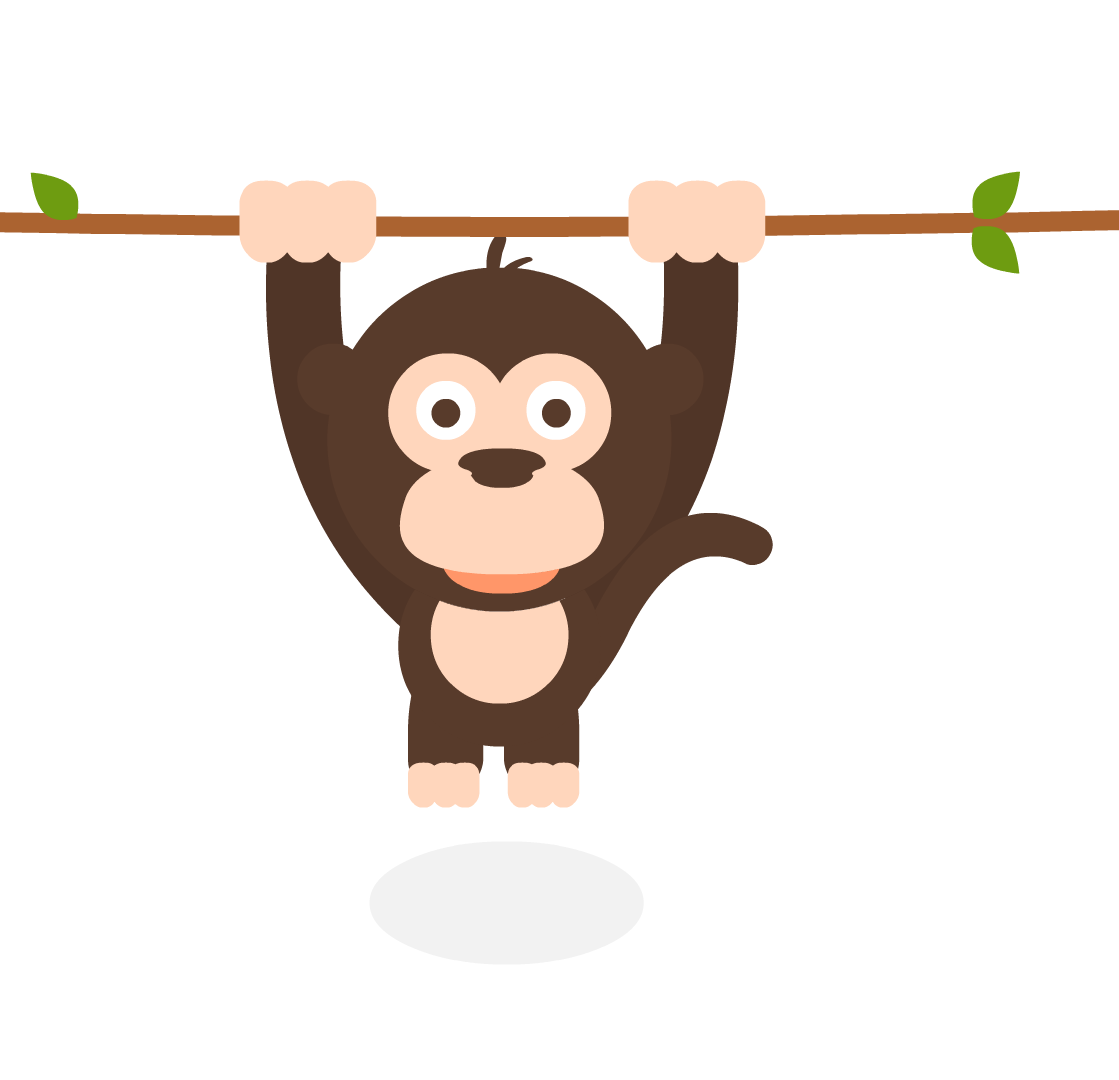 Toán 4
Chia một số cho một tích
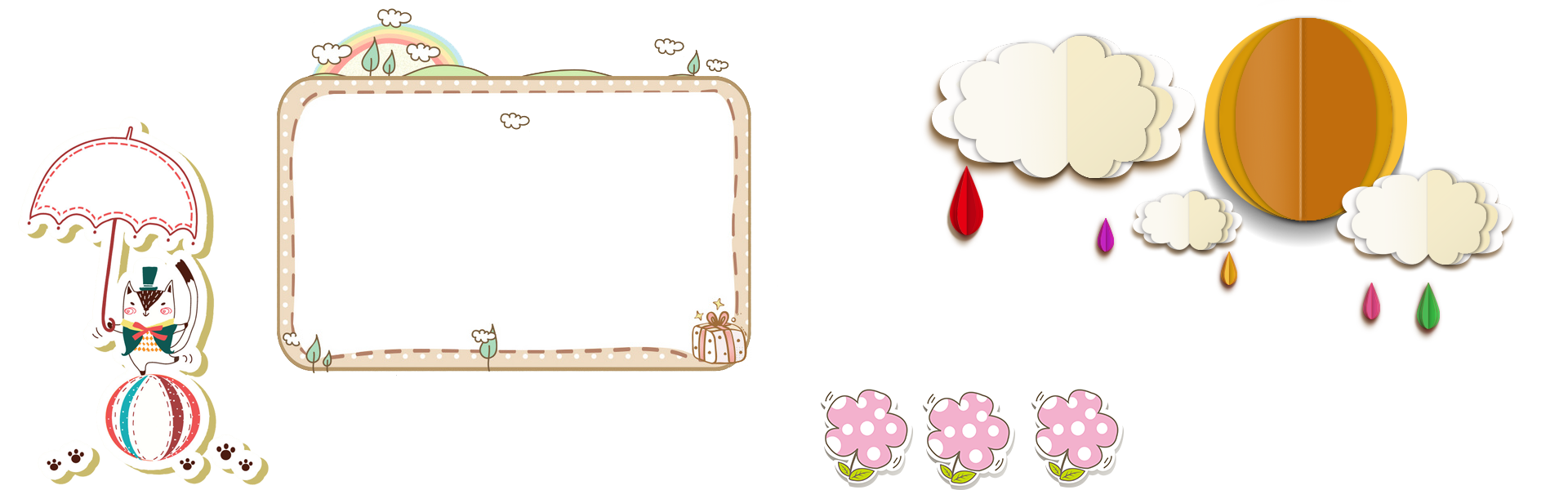 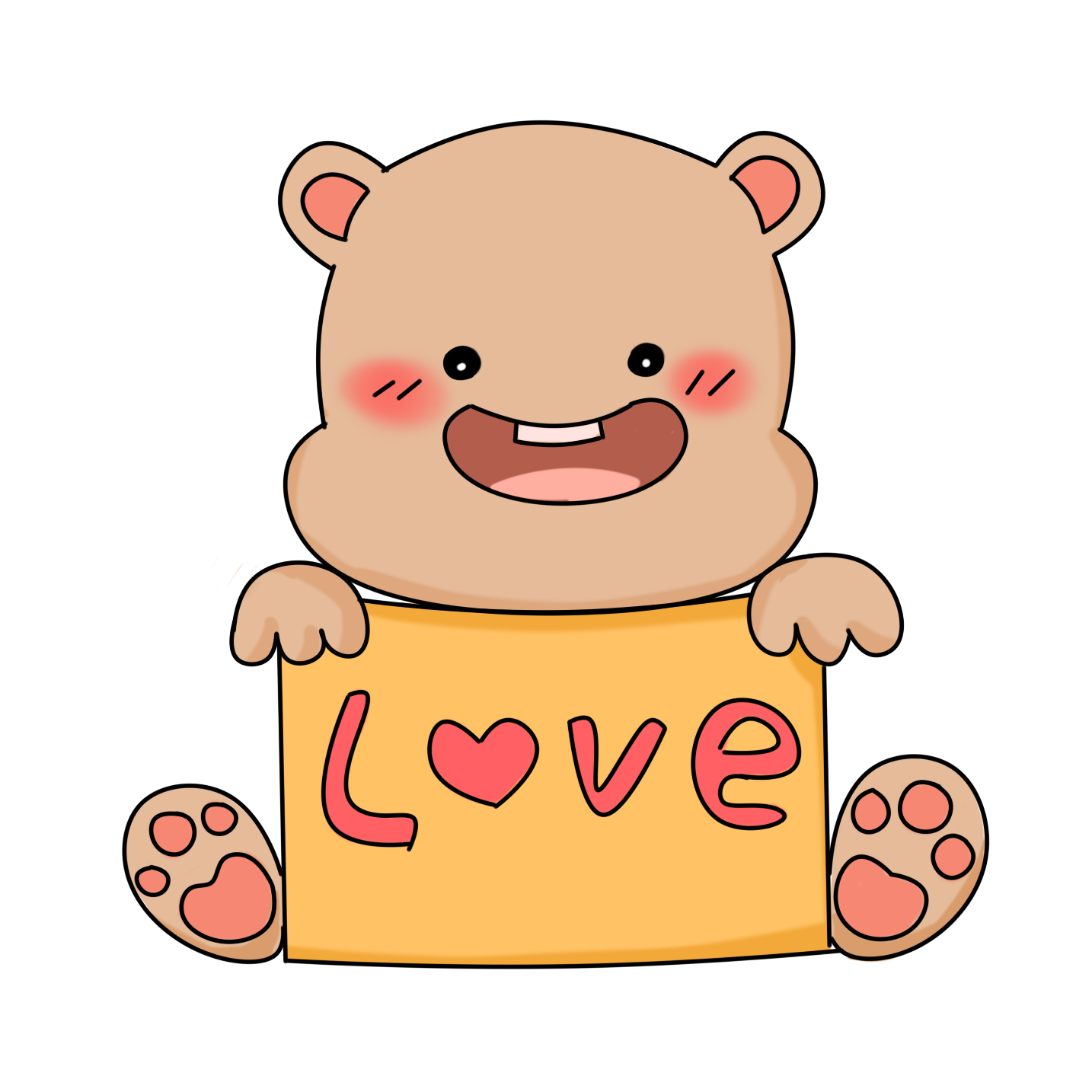 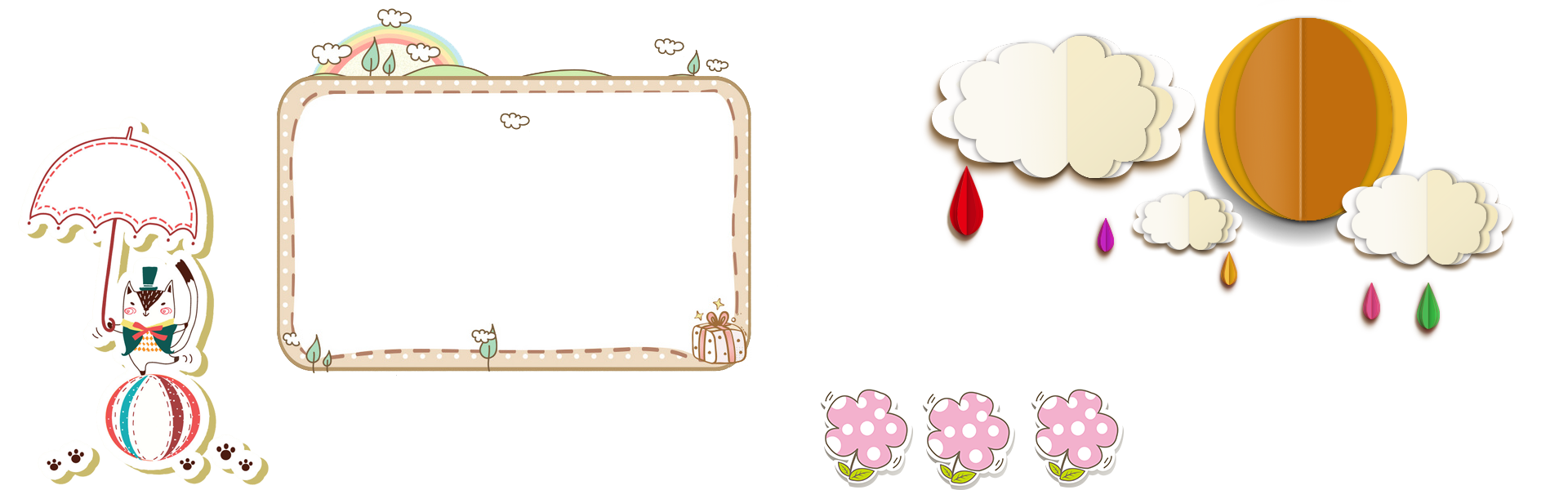 KHỞI 
ĐỘNG
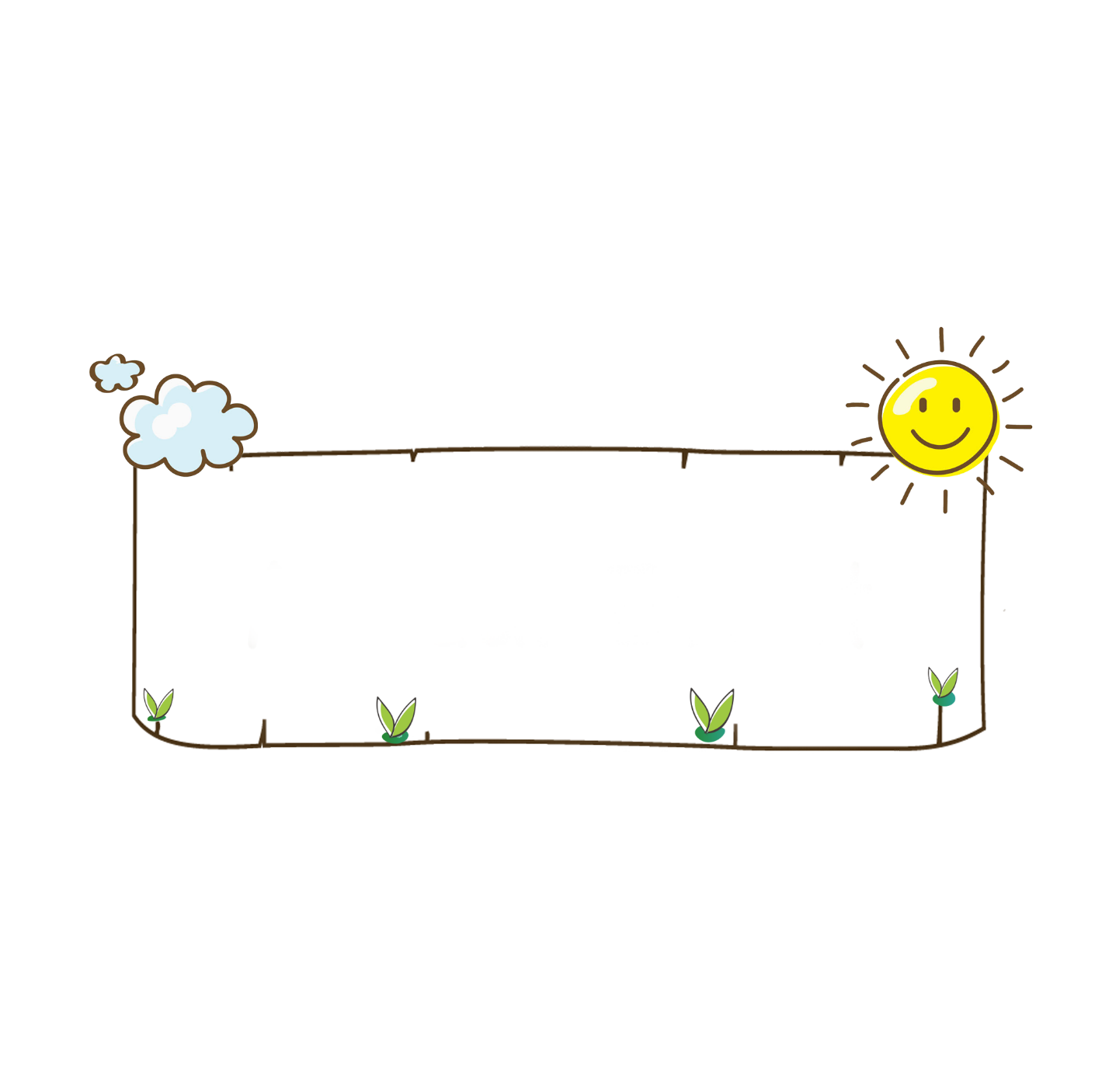 * Đặt tính và tính: 		67497 : 7
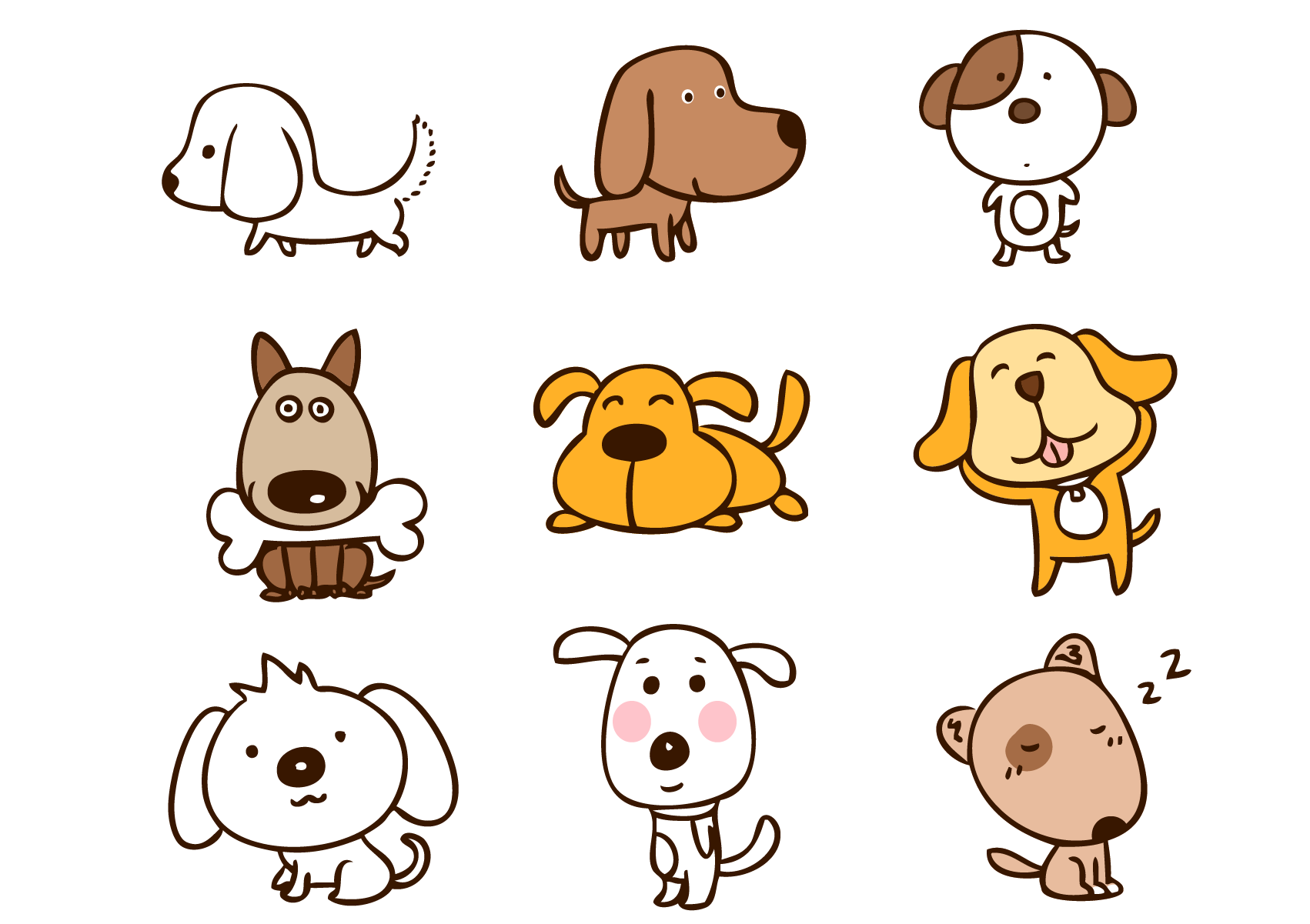 7
67494
5
6
6
9
4
4
3
9
4
4
2
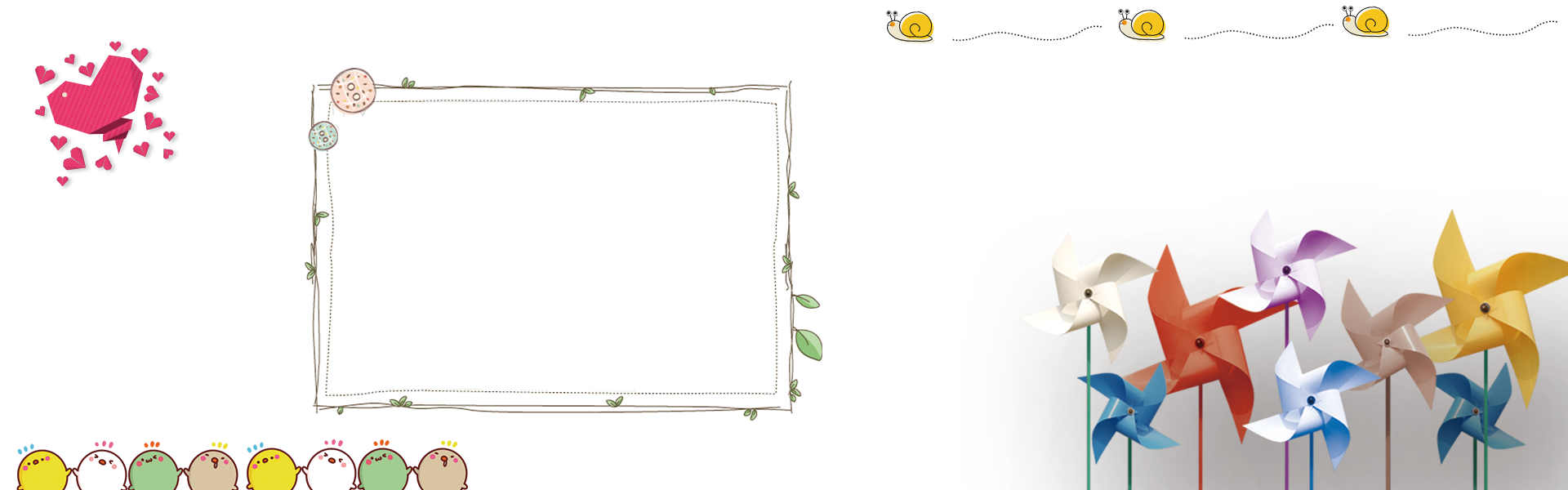 Thứ năm ngày 9  tháng 12 năm 2021
Toán
Chia một số cho một tích
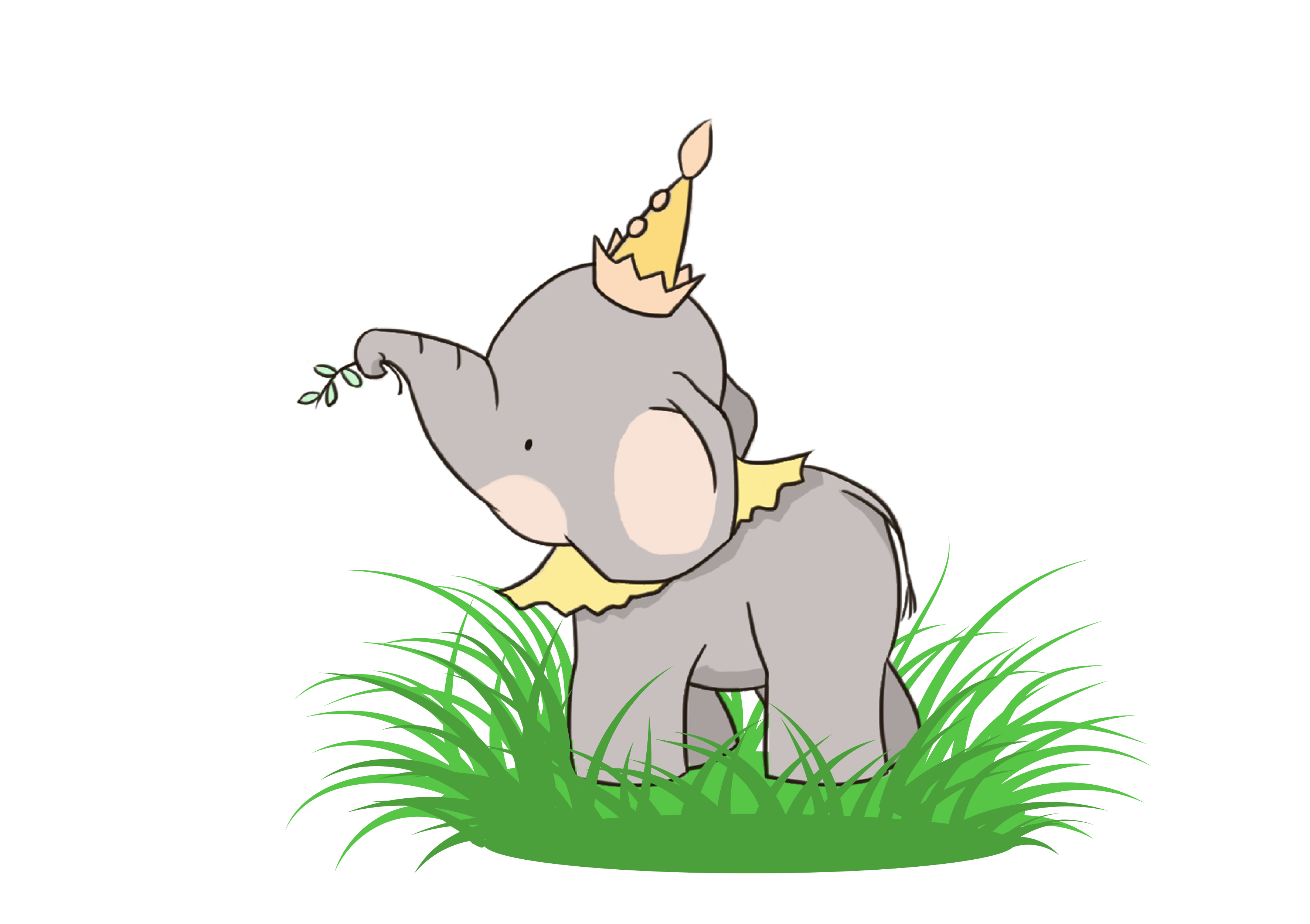 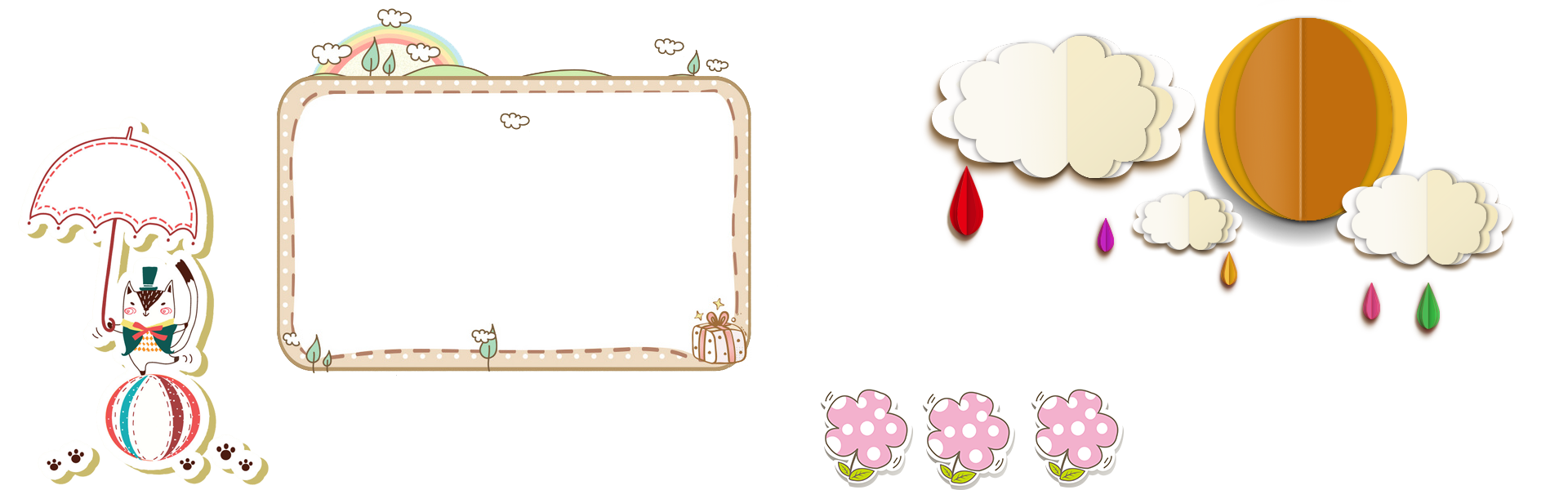 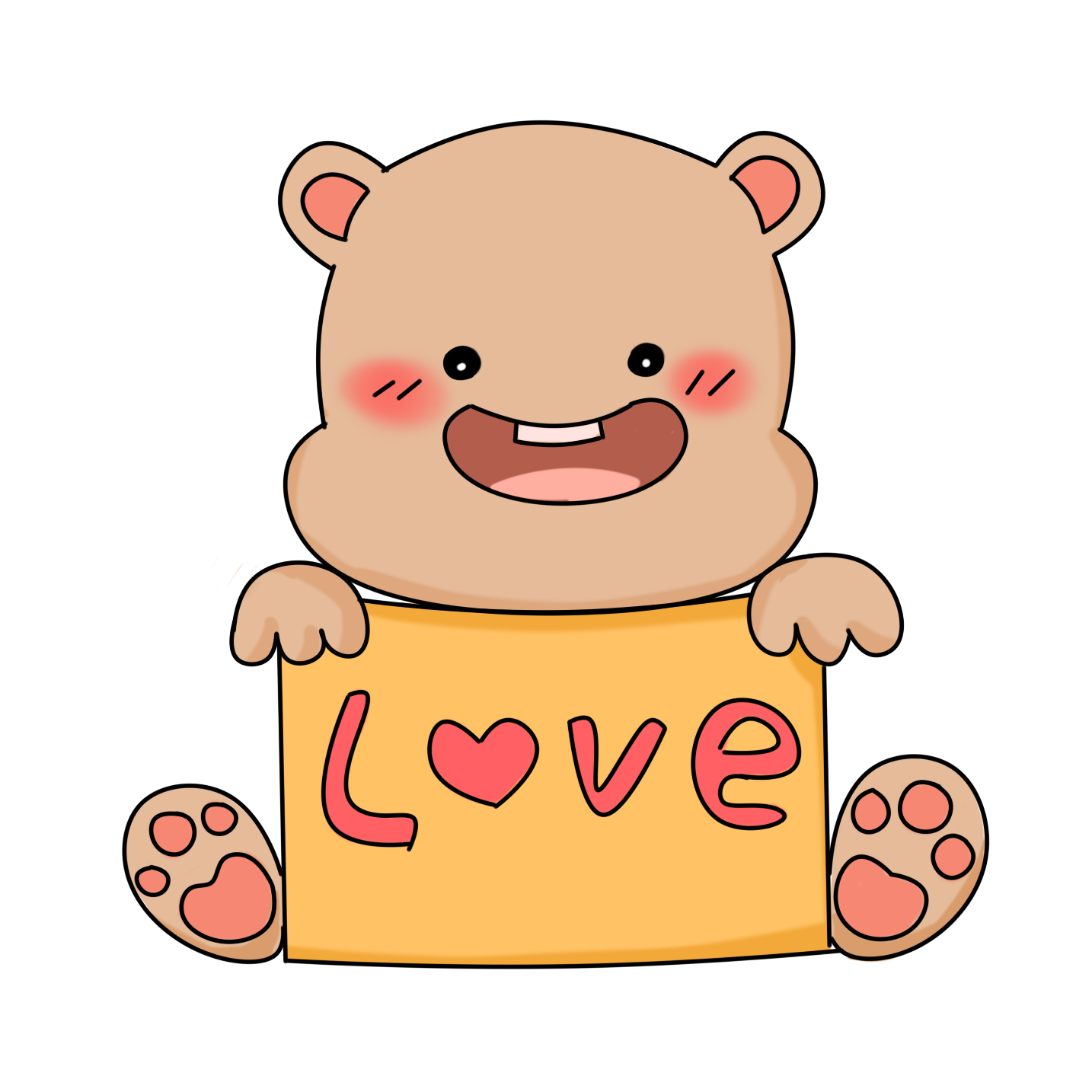 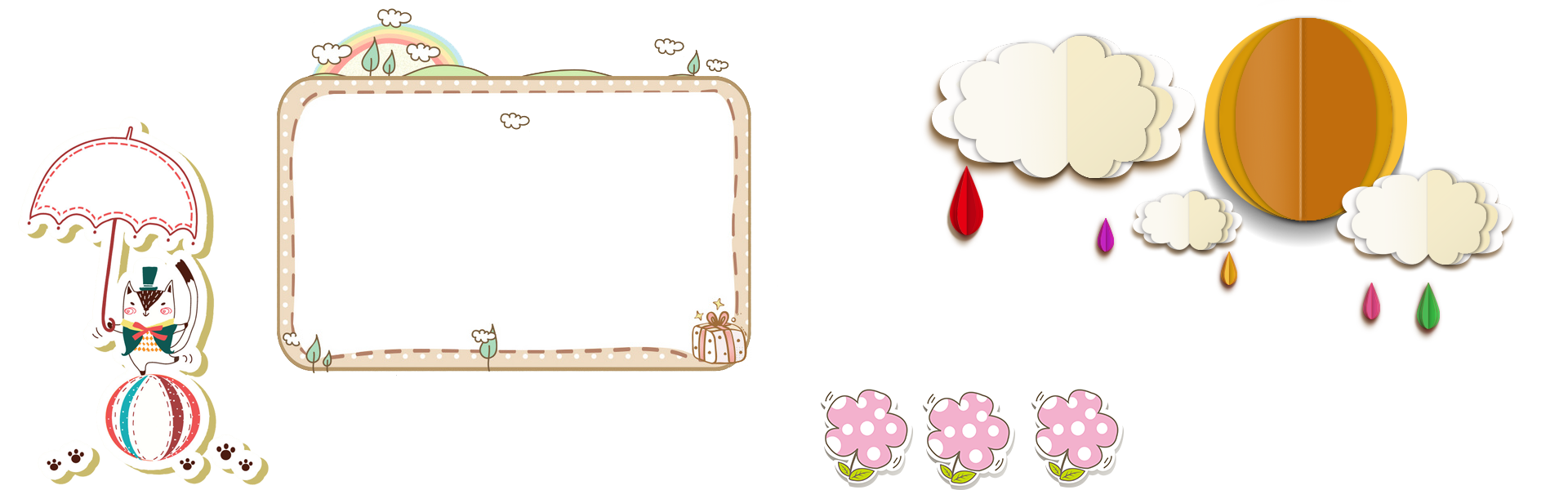 KHÁM PHÁ
24 : (3 x 2)
24 : 3 : 2
24 : 2 : 3
24 : 2 : 3
24 : 3 : 2
24 : (3 x 2)
Vậy:  24 : (3 x 2)  =    24 : 3 : 2  =   24 : 2 : 3
Tính và so sánh giá trị của các biểu thức:
= 12 : 3
= 8 : 2
= 24 : 6
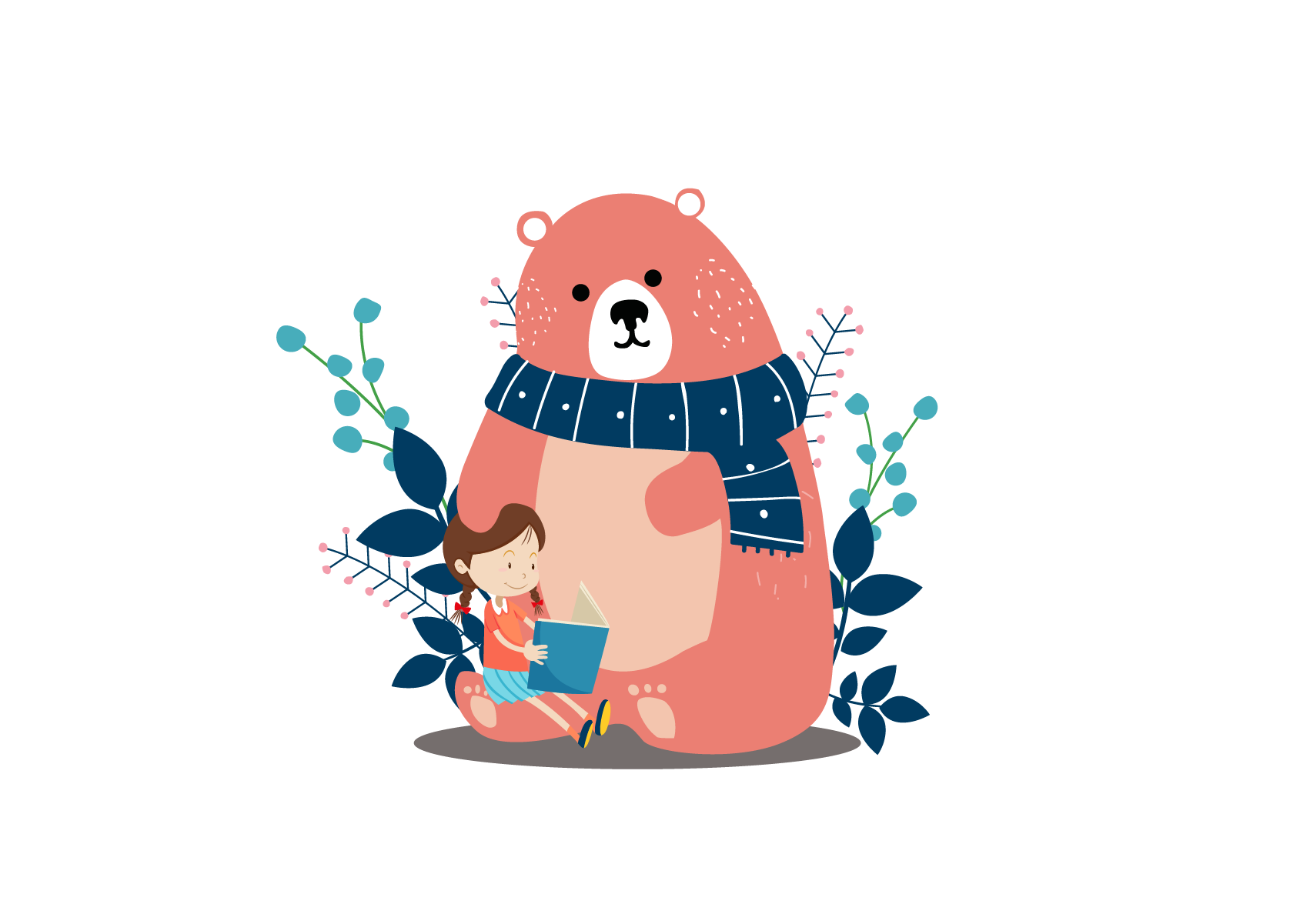 = 4
= 4
= 4
Khi chia một số cho một tích hai thừa số, ta có thể chia số đó cho một thừa số, rồi lấy kết quả tìm được chia tiếp cho thừa số kia.
Vậy chia một số cho một tích có tác dụng gì?
Tính  bài toán với nhiều cách.
Có thể tính bài toán bằng cách thuận tiện nhất.
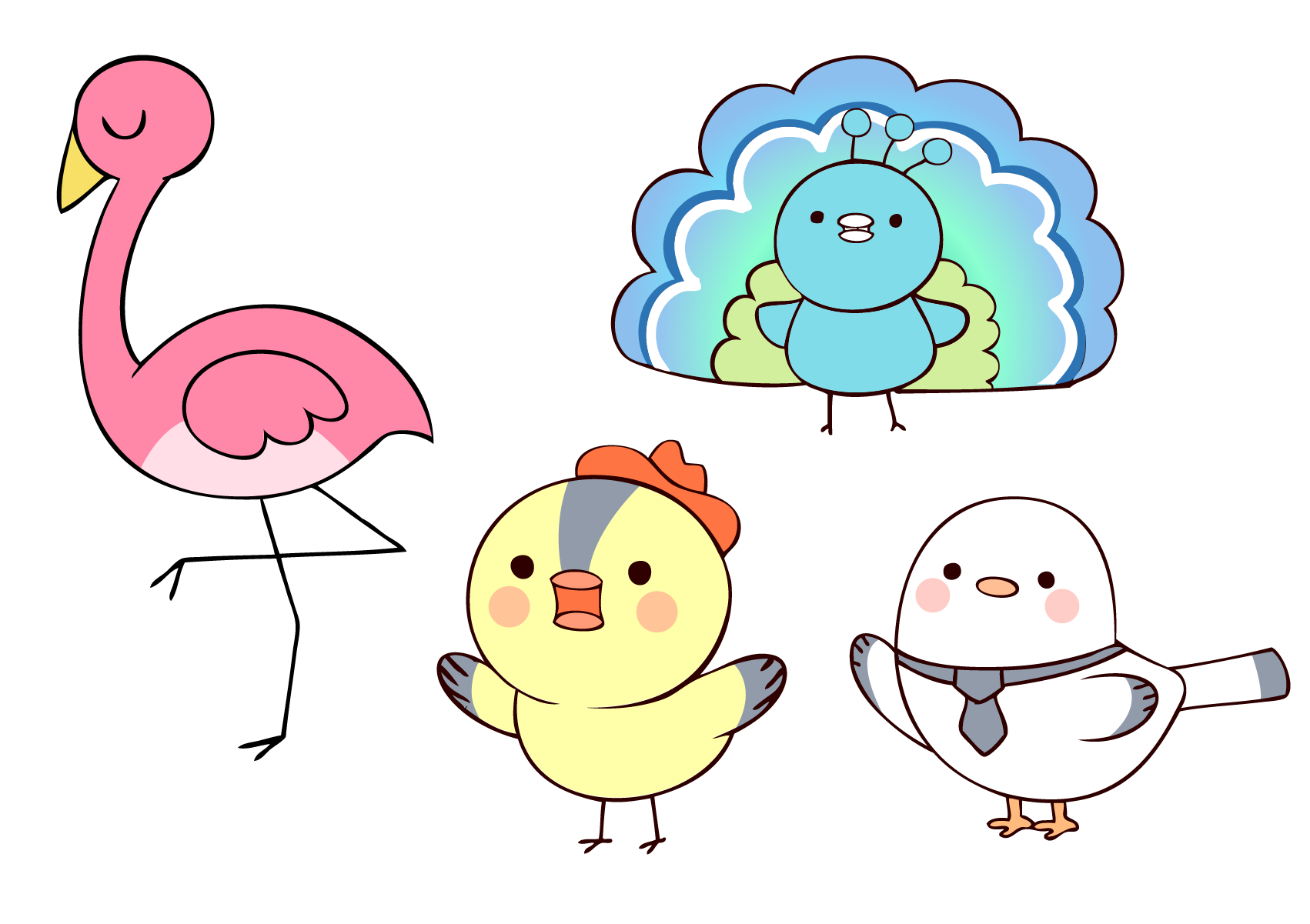 Ví dụ: 30 : (2 x 3 x 5)
Cách 1:
 30 : (2 x 3 x 5) = 30 : (6 x 5)= 30 : 30 = 1
Cách 2:
30 : 2 : 3 : 5 = 15 : 3 : 5 = 5 : 5 = 1
Cách 3:
 30 : 3 : 5 : 2 = 10 : 5 : 2 = 2 : 2 = 1
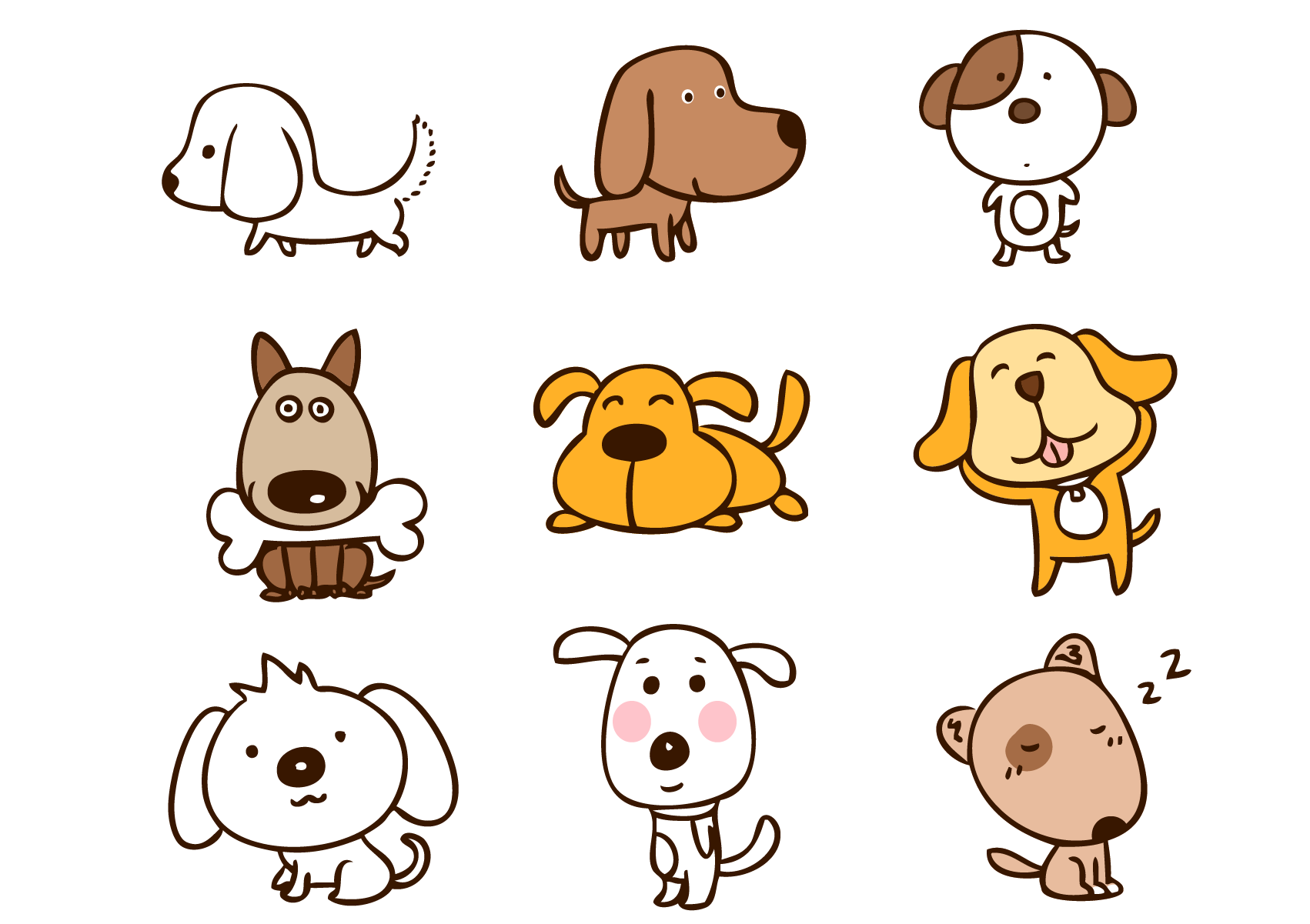 Ngoài ba cách làm trên, ta còn có các cách làm khác với biểu thức này mà vẫn có kết quả là 1.
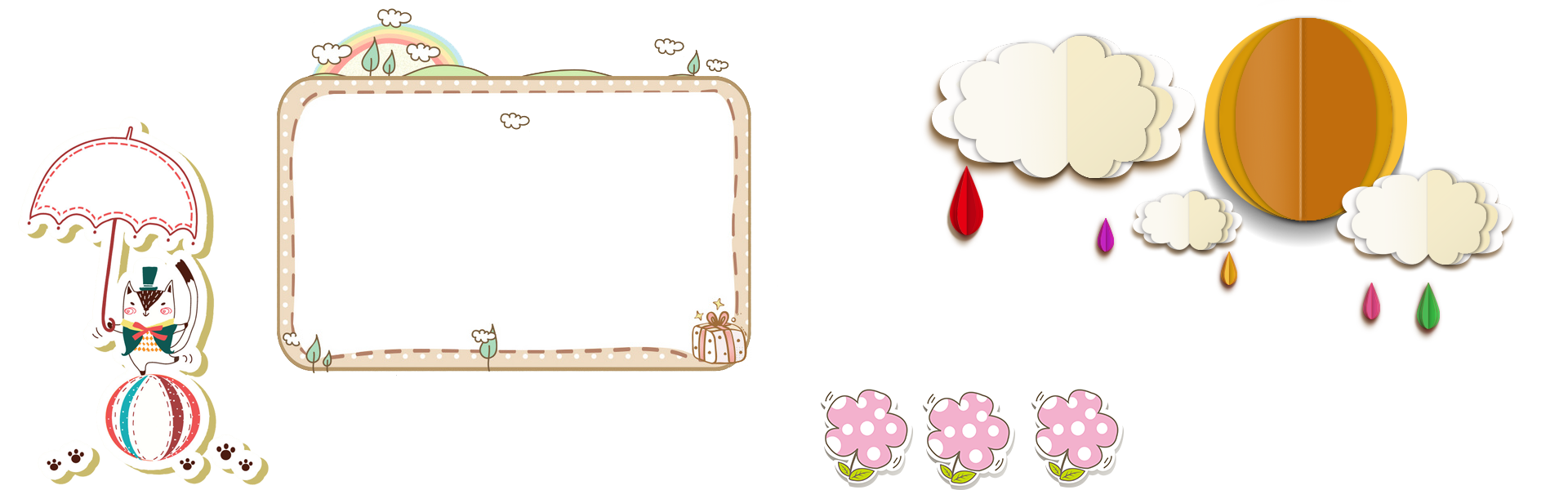 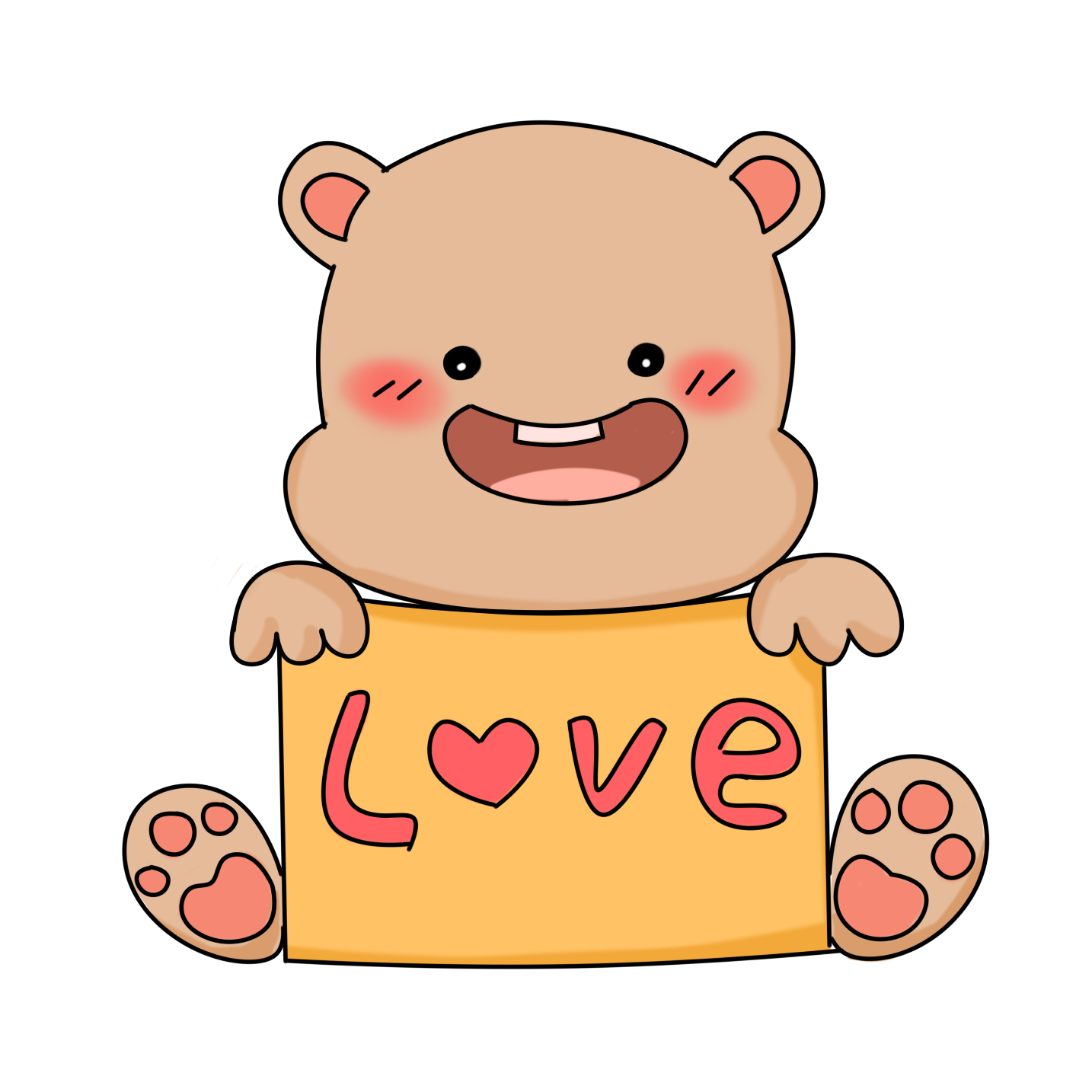 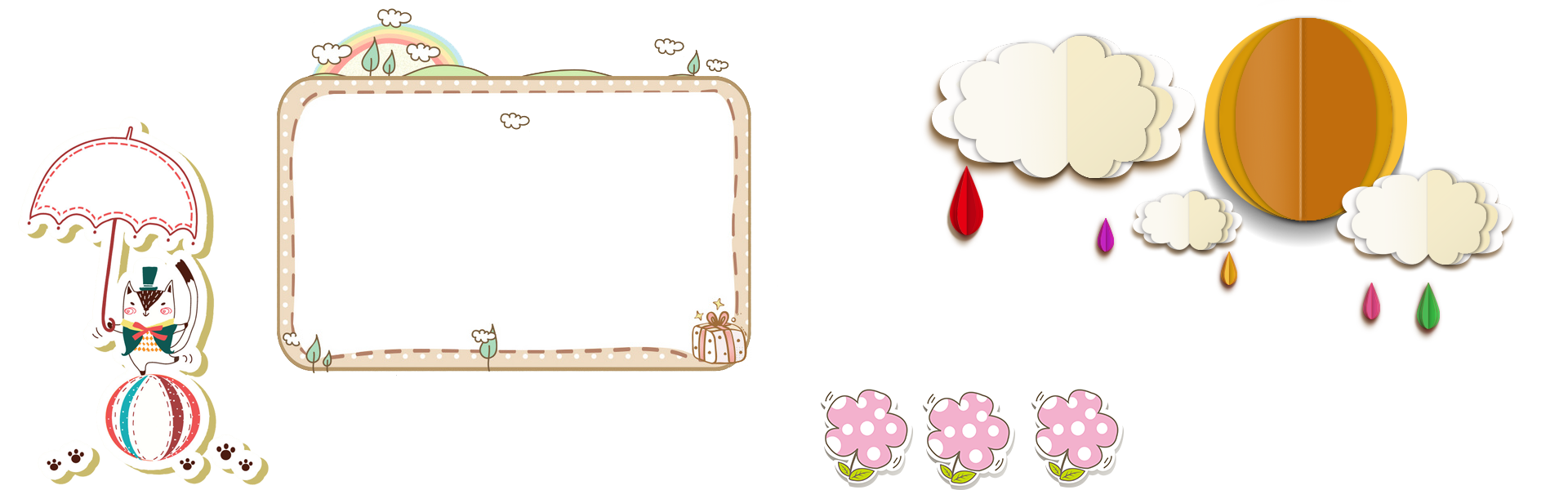 TRẢI 
NGHIỆM
Bài 1:
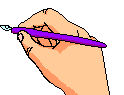 Tính giá trị của biểu thức
a) 50 : ( 2 x 5 ) 	b) 72 : (9 x 8)		c) 28 : (7 x 2)
50 : (2 x 5)
Cách 1:  50 : (2 x 5)  =  50 : 10
                                   =  5
Cách 2:   50 : (2 x 5) = 50 : 2 : 5  
                                  = 25 : 5
                                  = 5
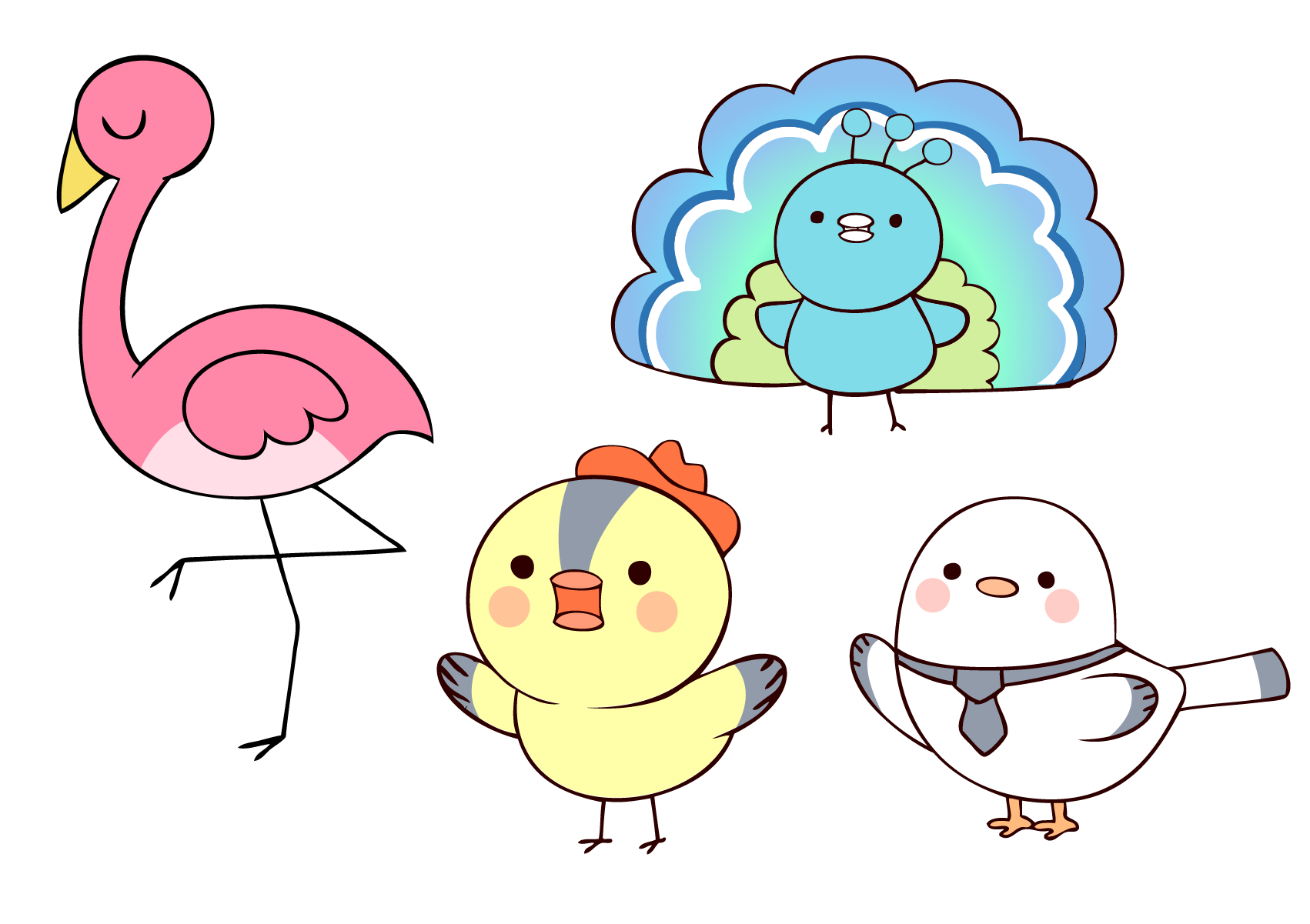 Cách 3:  50 : (2 x 5) = 50 : 5 : 2  
                                 = 10 : 2
                                 = 5
b) 72 : (9 x 8)
72 : (9 x 8) = 72 : 9 : 8  
                            =  8 : 8
                            =  1
72 : (9 x 8) = 72 : 8 : 9  
                        =  9 : 9
                        =  1
c)  28 : (7 x  2)
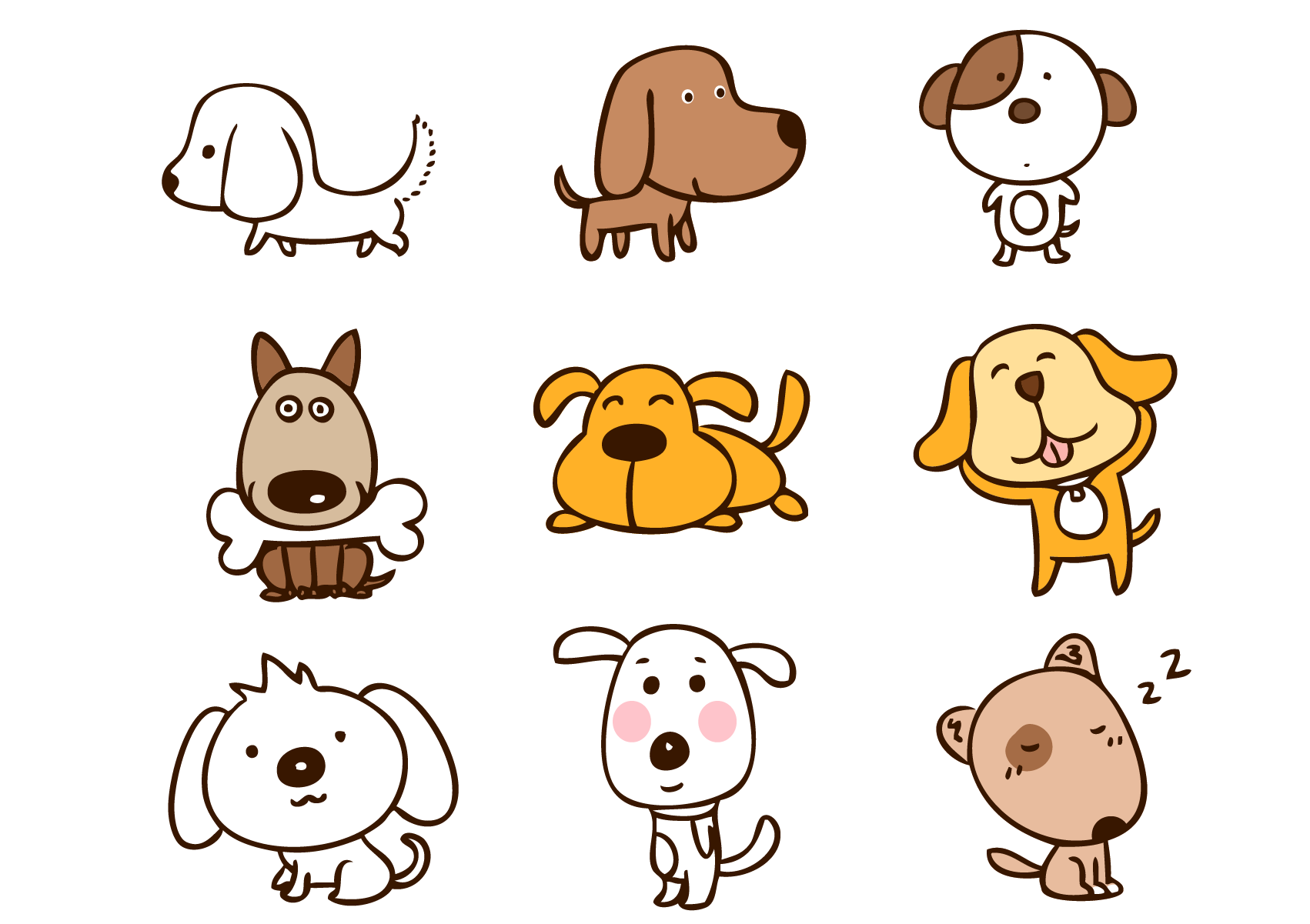 28 : (7 x  2 ) = 28 : 7 : 2  
                     =   4 : 2
                     =  2
28 : (7 x 2) = 28 : 2 : 7  
                   = 14 : 7
                   = 2
Bài 2:
Chuyển mỗi phép chia sau đây thành 
phép chia một số chia cho một tích rồi tính 
( theo mẫu )
Mẫu:   60 : 15   =   60 : (5 x 3)
                                =   60 : 5 : 3
                                =   12 : 3
                                =      4
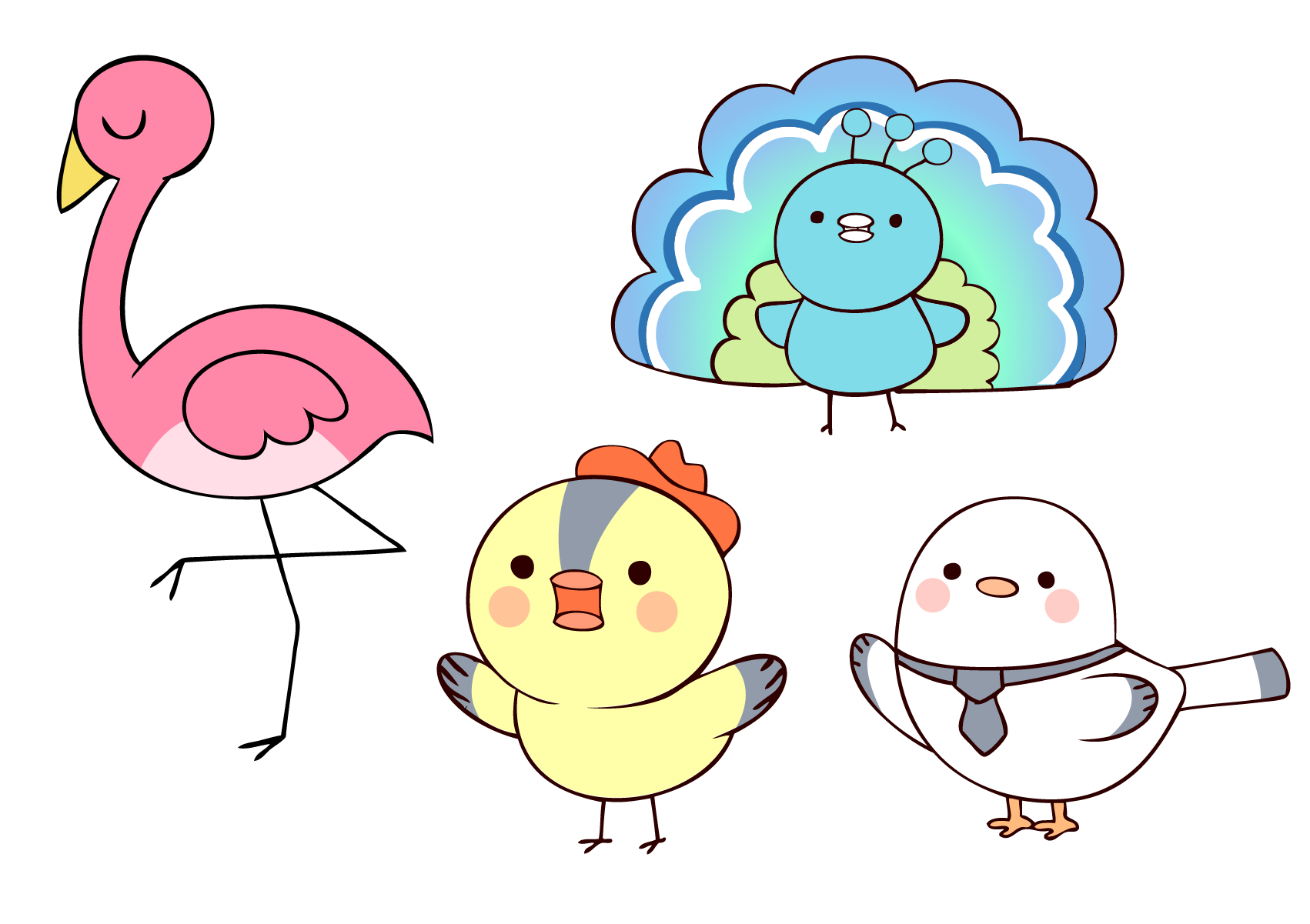 c)   80 : 16
b) 150 : 50
a)   80 : 40
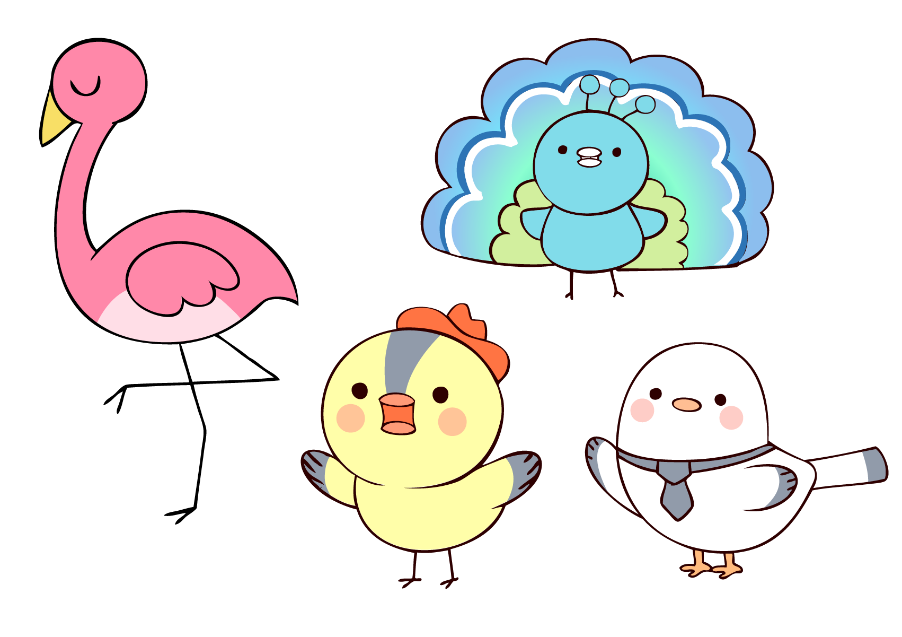 b) 150 : 50
a)   80 : 40
c)   80 : 16
150 : 50
           = 150 : (10 x 5)
           = 150 : 10 : 5
           = 15 : 5
           = 3
Cách 1:  80 : 40
           = 80 : (10 x 4)
           = 80 : 10 : 4
           = 8 : 4
           = 2
Cách 1:  80 : 16
           = 80 : (8 x 2)
           = 80 : 8 : 2
           = 10 : 2
           = 5
Cách 2:  80 : 40
           = 80 : (8 x 5)
           = 80 : 8 : 5
           = 10 : 5
           = 2
Cách 2:  80 : 16
           = 80 : (4 x 4)
           = 80 : 4 : 4
           = 20 : 4
           = 5
Bài 3. Có 2 bạn học sinh, mỗi bạn mua 3 quyển vở cùng loại và tất cả phải trả 7200 đồng. Tính giá tiền mỗi quyển vở?
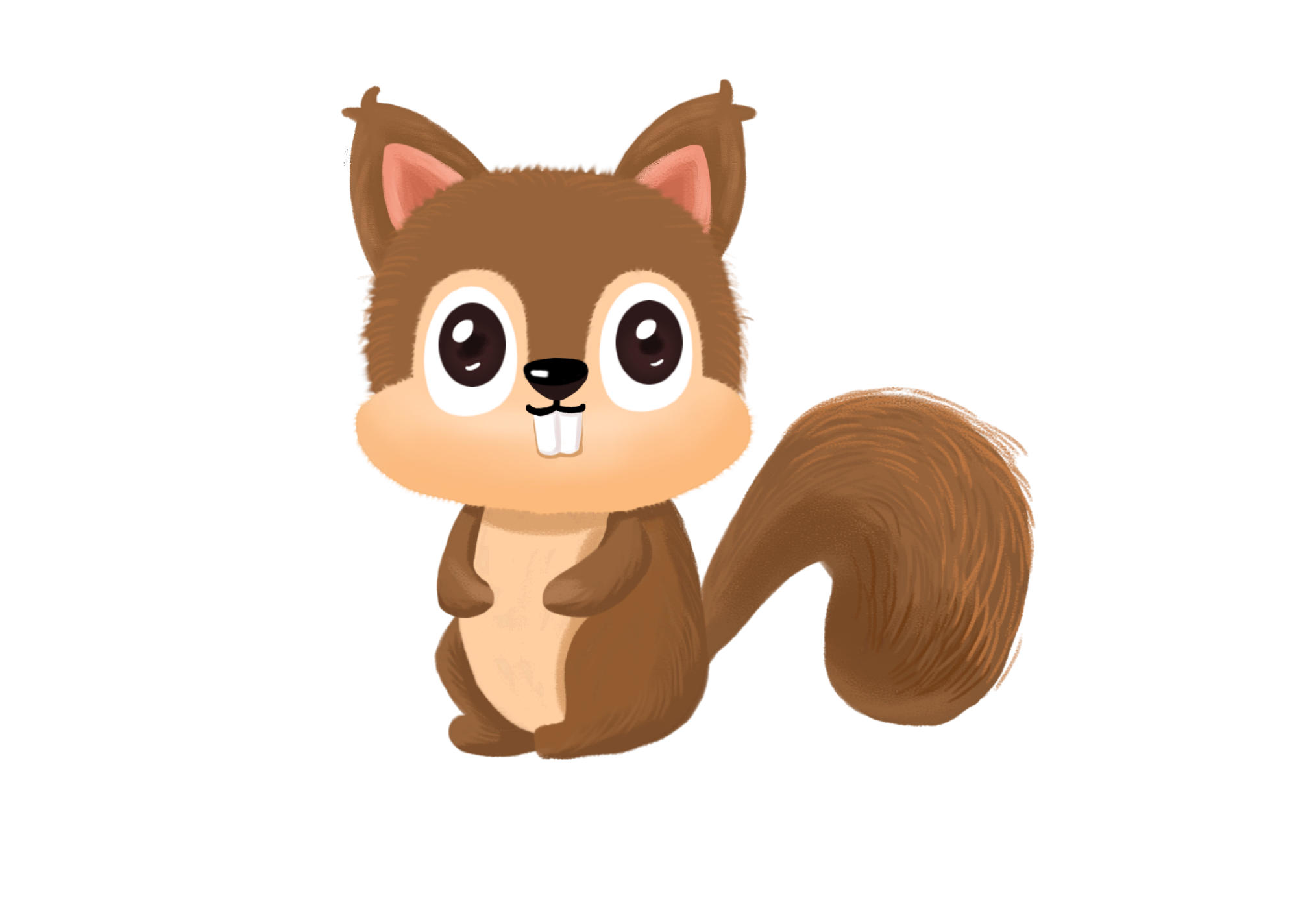 Cách 1: 		Bài giải :
         Cả hai bạn mua hết số vở là:
             3 x 2 = 6 (quyển)
         Giá tiền mua một quyển vở là:
            7200 : 6 = 1200 (đồng)
         Đáp số : 1200 đồng.
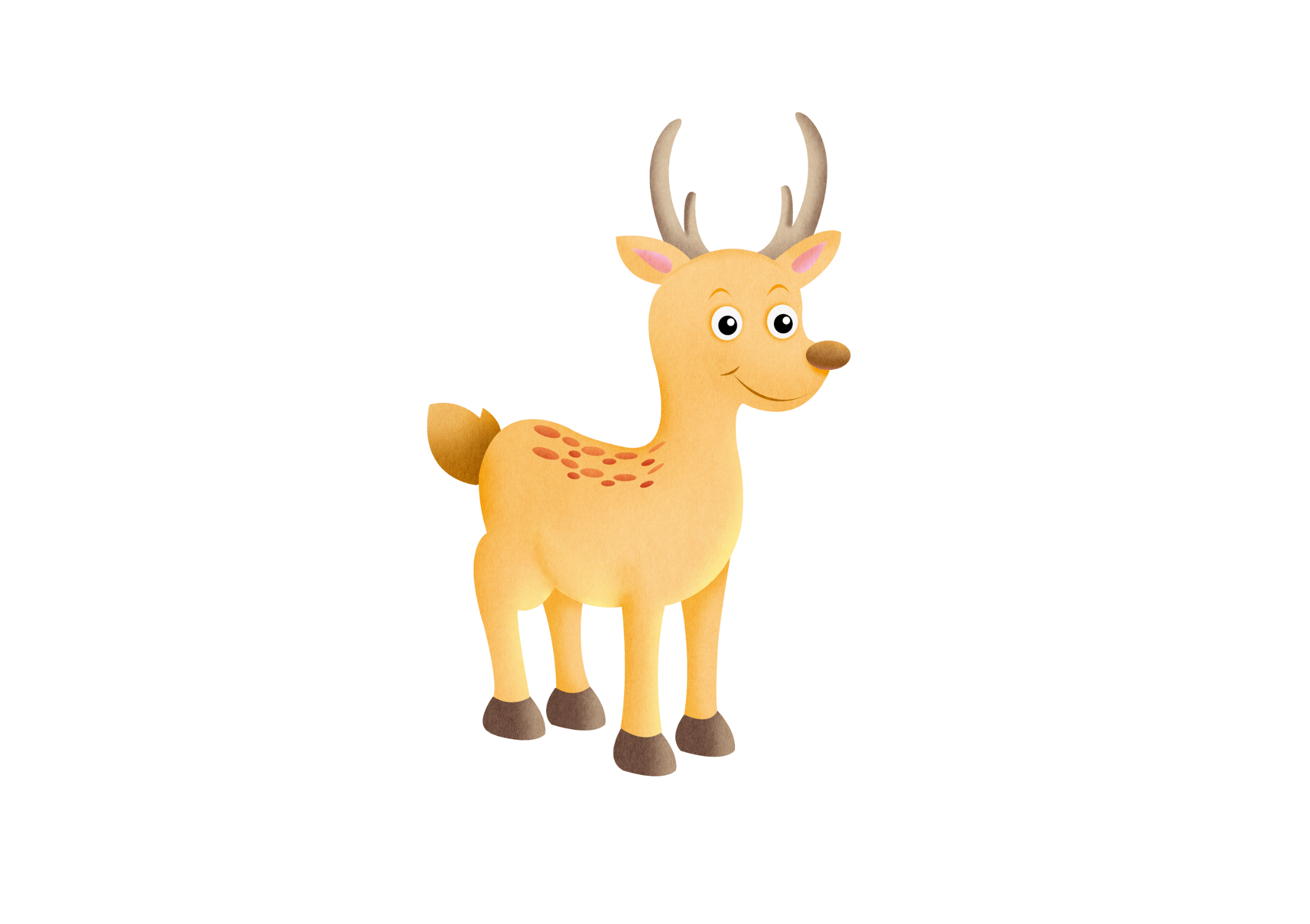 Cách 2:	 		Bài giải :
Một bạn phải trả số tiền là:
7200: 2 = 3600 (đồng)
Giá tiền một quyển vở là:
3600 : 3 = 1200 (đồng)
 Đáp số : 1200 đồng
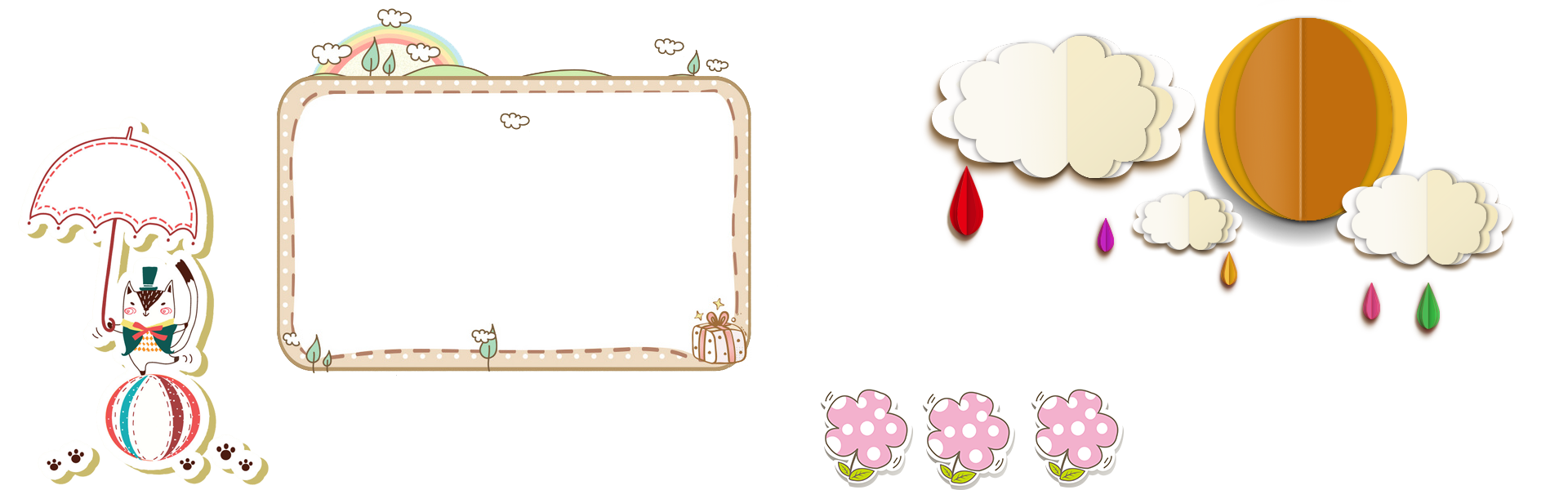 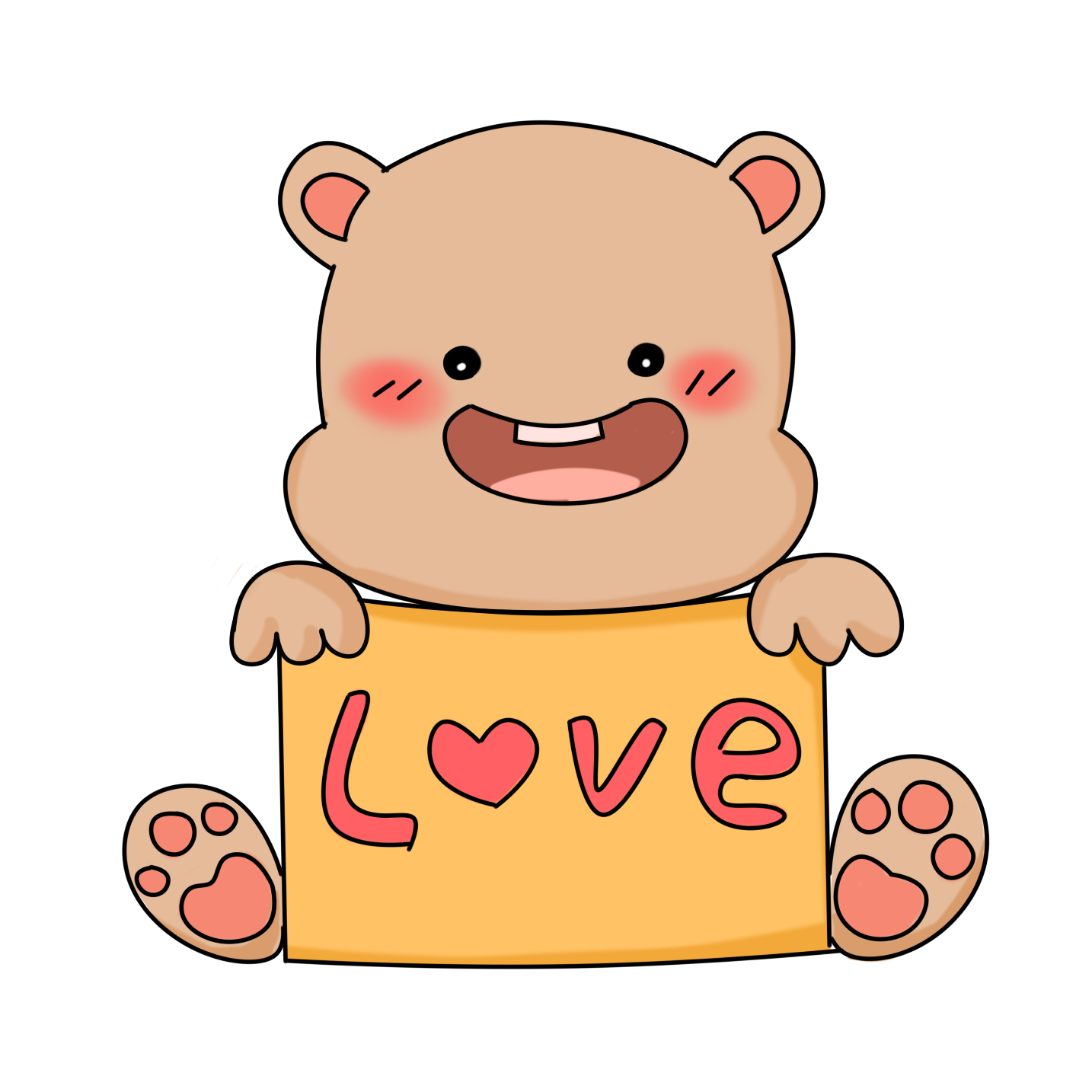 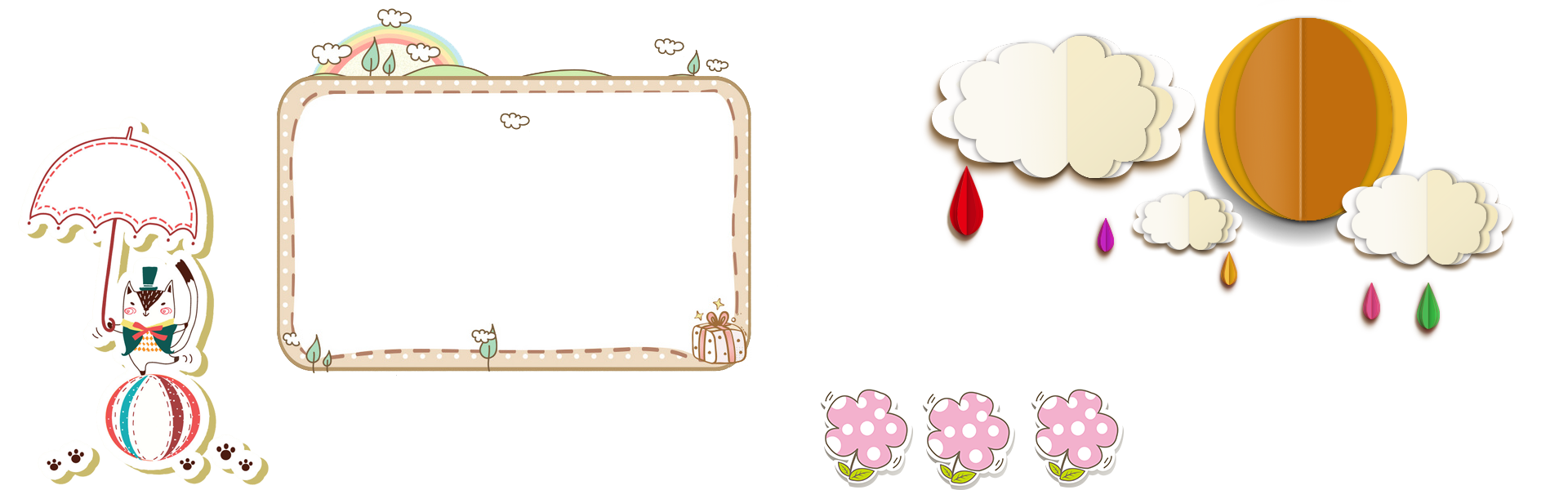 CỦNG CỐ
TRÒ CHƠI: AI NHANH AI ĐÚNG
Đúng ghi     , sai ghi
Đ
S .
a. 28 : (7 x 2) = 28 : 7 : 2 =  4 : 2 = 2
Đ
s
b. 28 : (7 x 2) = 28 : 7 x 28 : 2 = 4 x 14 = 56
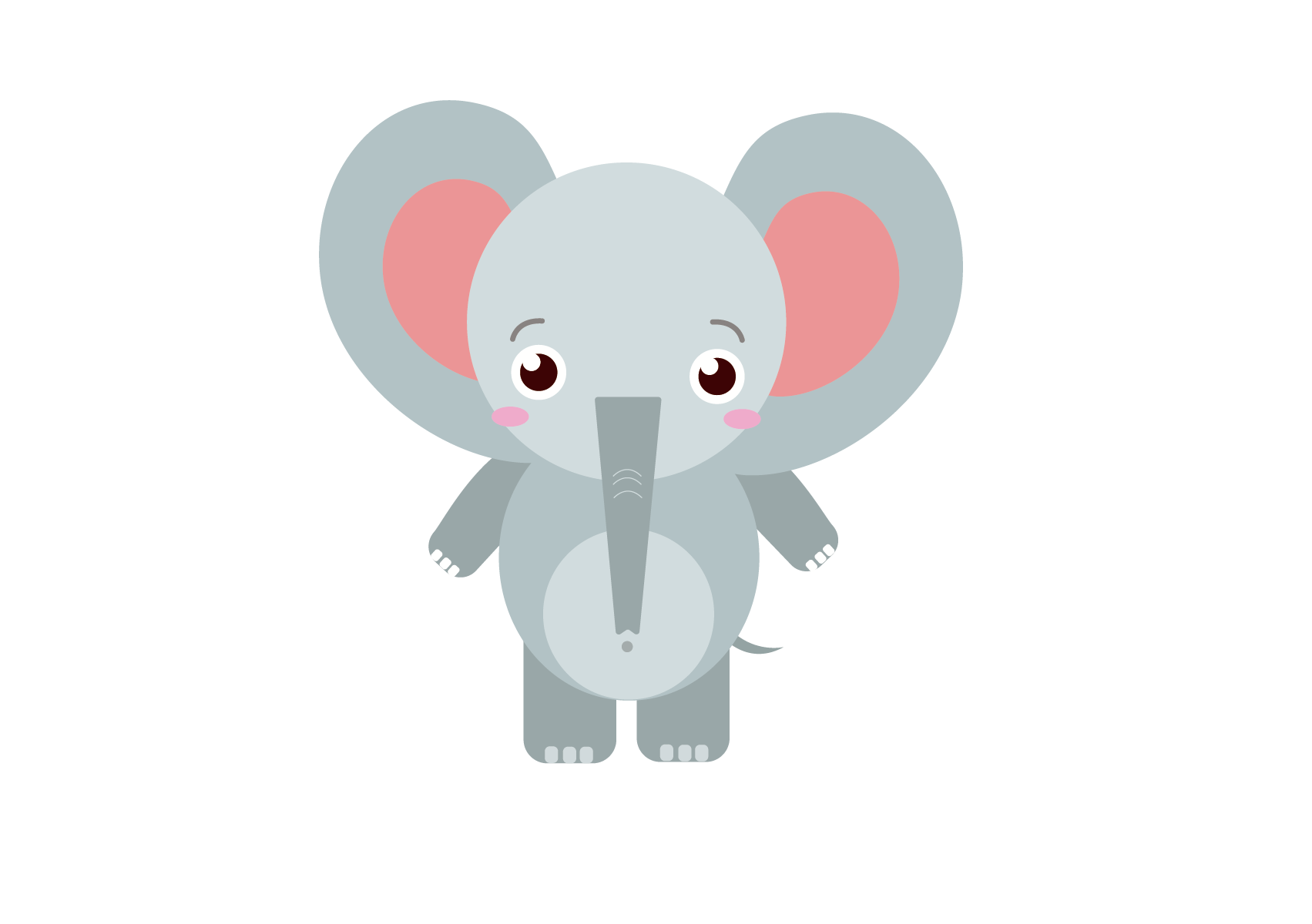 c. 28 : (7 x 2) = 28 : 2 : 7 = 14 : 7 = 2
Đ
Chia một số cho một tích
Tính chất
Khi chia một số cho một tích hai thừa số, ta có thể chia số đó cho một thừa số, rồi lấy kết quả tìm được chia tiếp cho thừa số kia.
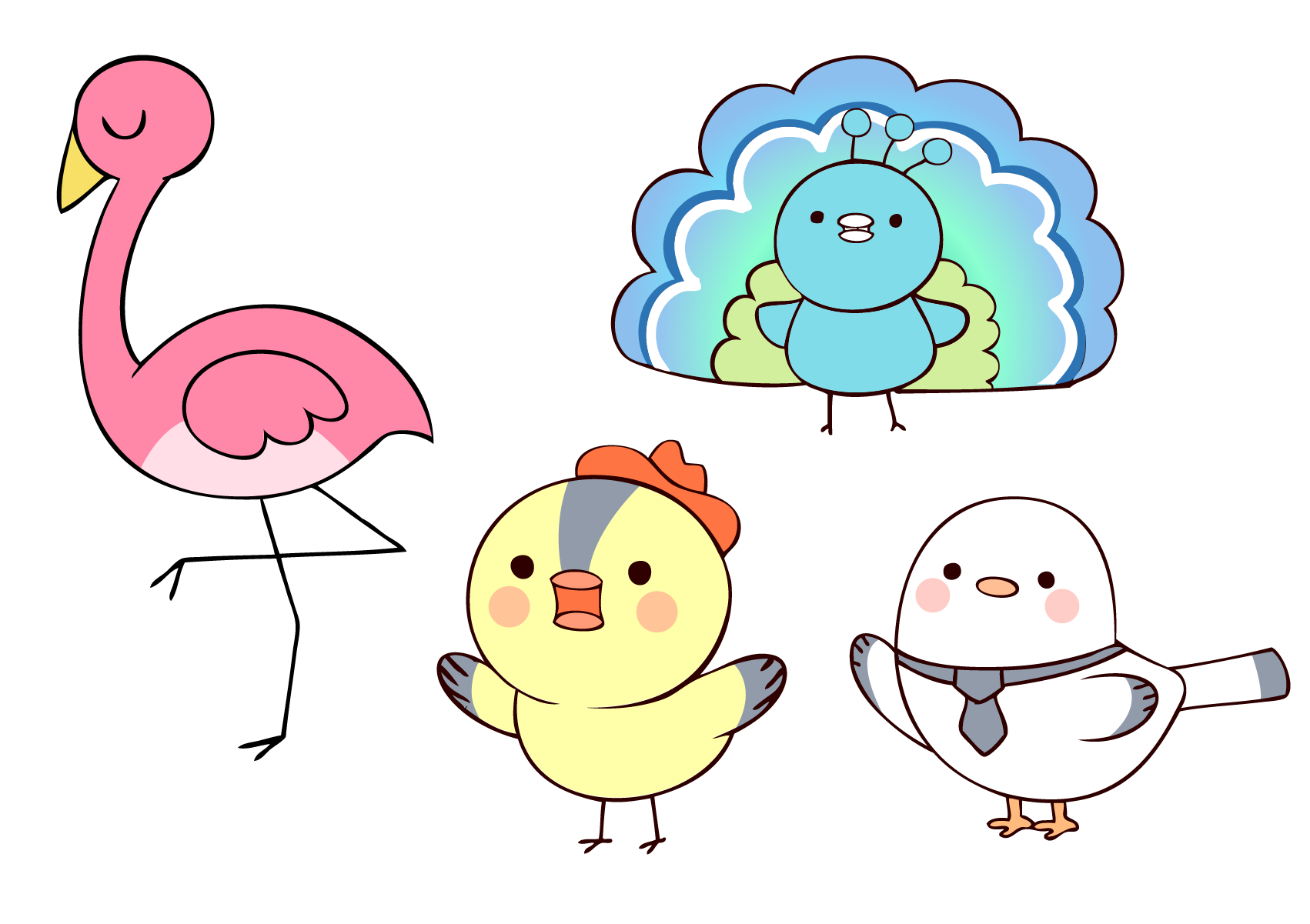 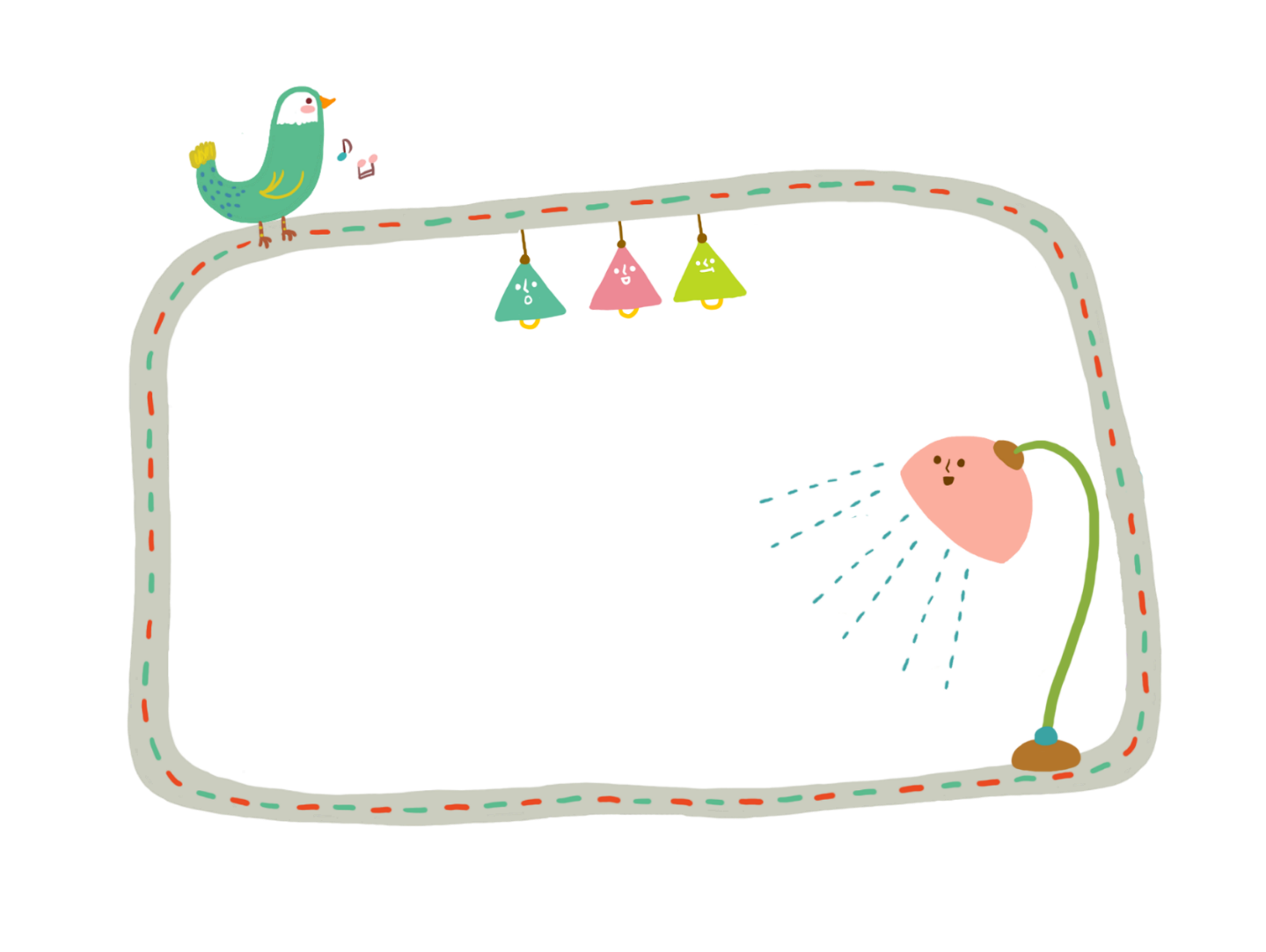 Dặn dò: 
Học thuộc quy tắc chia một số cho một tích.
Chuẩn bị bài sau: 
Chia một tích cho một số
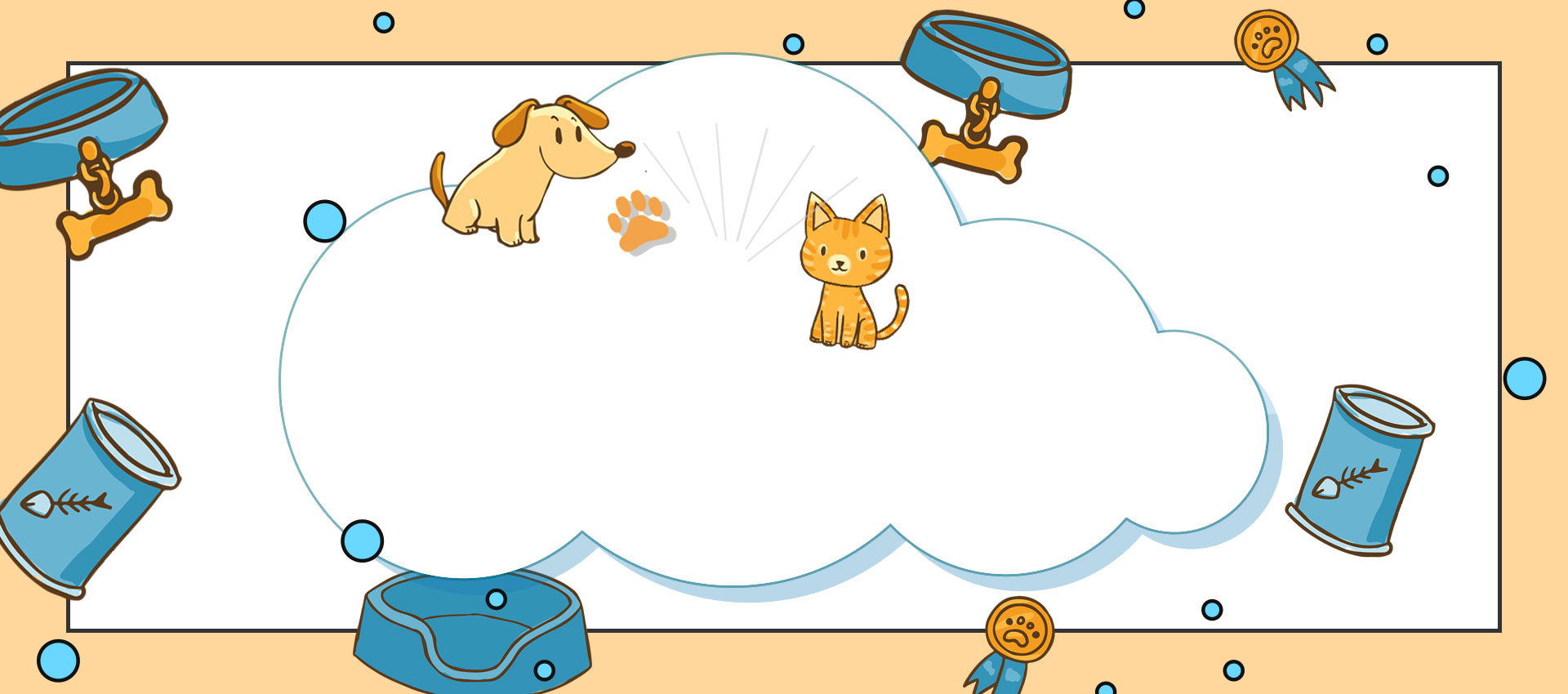 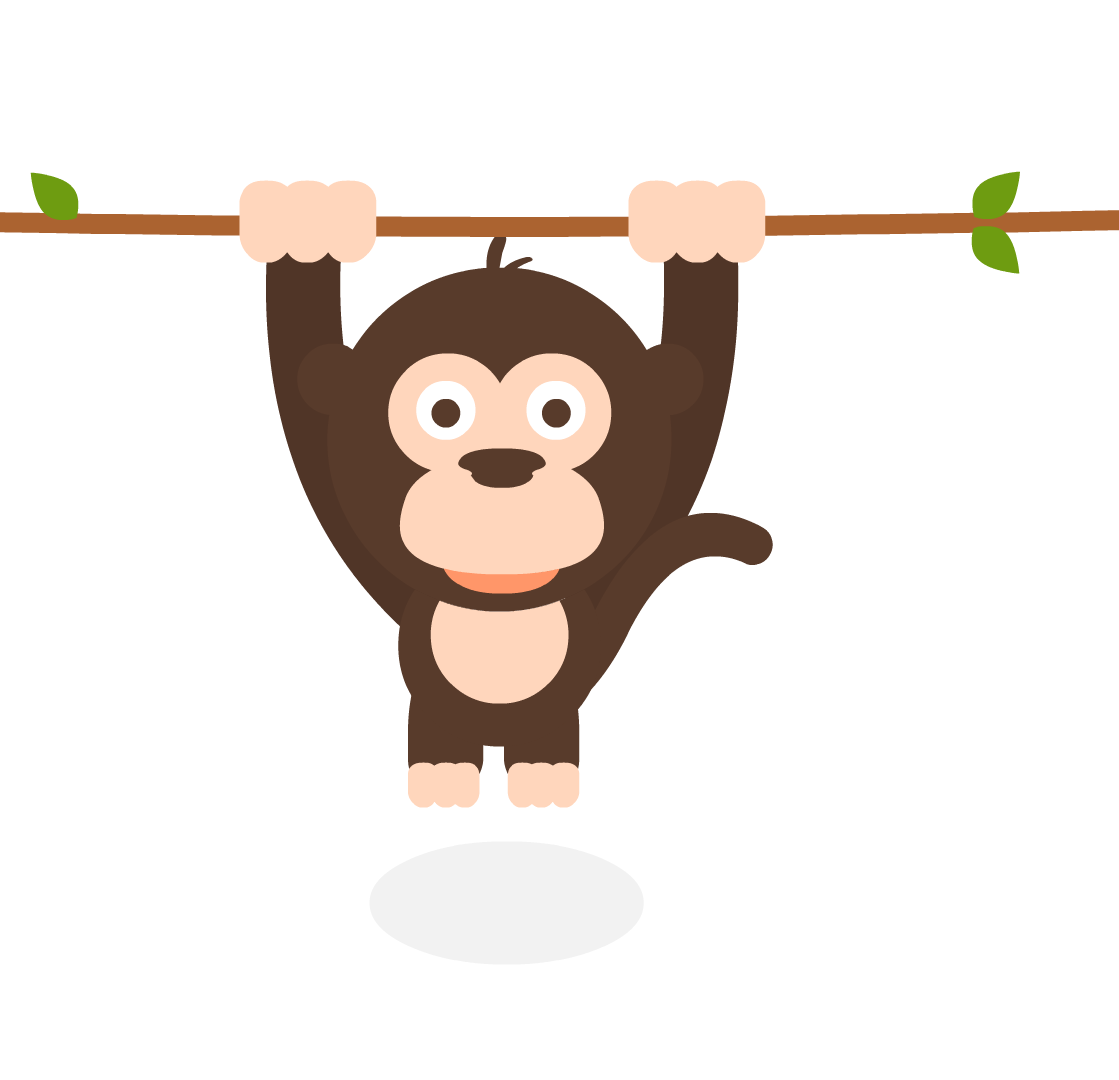 CHÚC CÁC CON HỌC TỐT